Al Calor del Pensamiento (GD-O-0148)
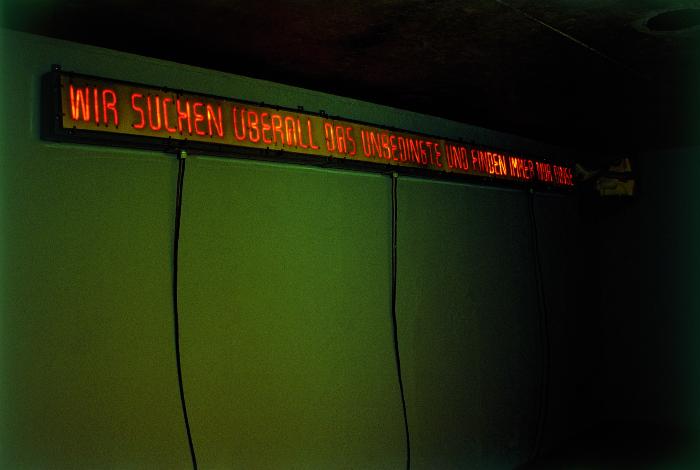 Nueve placas de cerámica refractaria conectada al flujo eléctrico mediante un conector magnético que corta el flujo una vez alcanzado el máximo de incandescencia y al enfriarse lo vuelve a encender. Las placas presentan un calado que forma cada una de las letras de una frase en alemán. En el interior de cada letra pasa una resistencia eléctrica.
Face to Face, the Daros Collections (GD-D-00240)
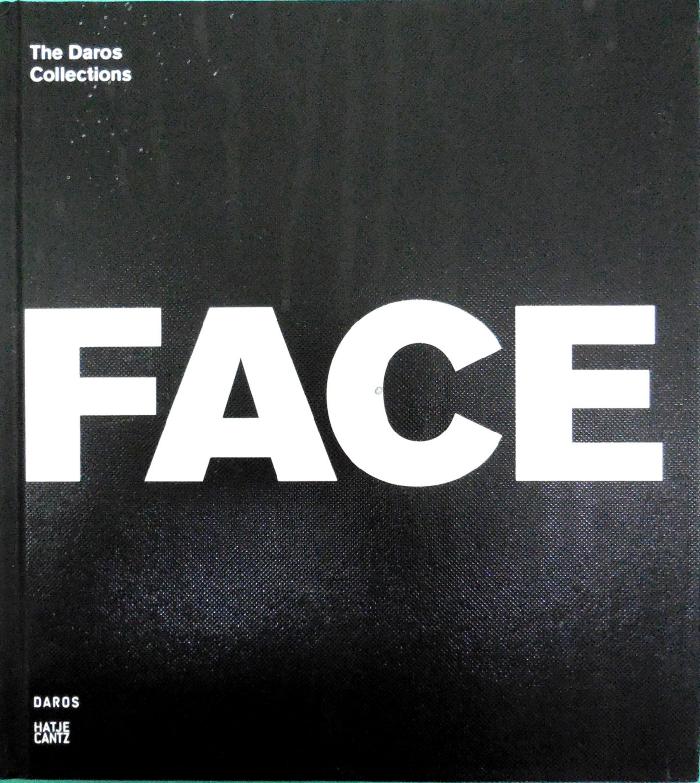